Chromebook Refresh Playbook for Partners & Sales
Information and guidance for helping schools refresh 
Last updated April 2020
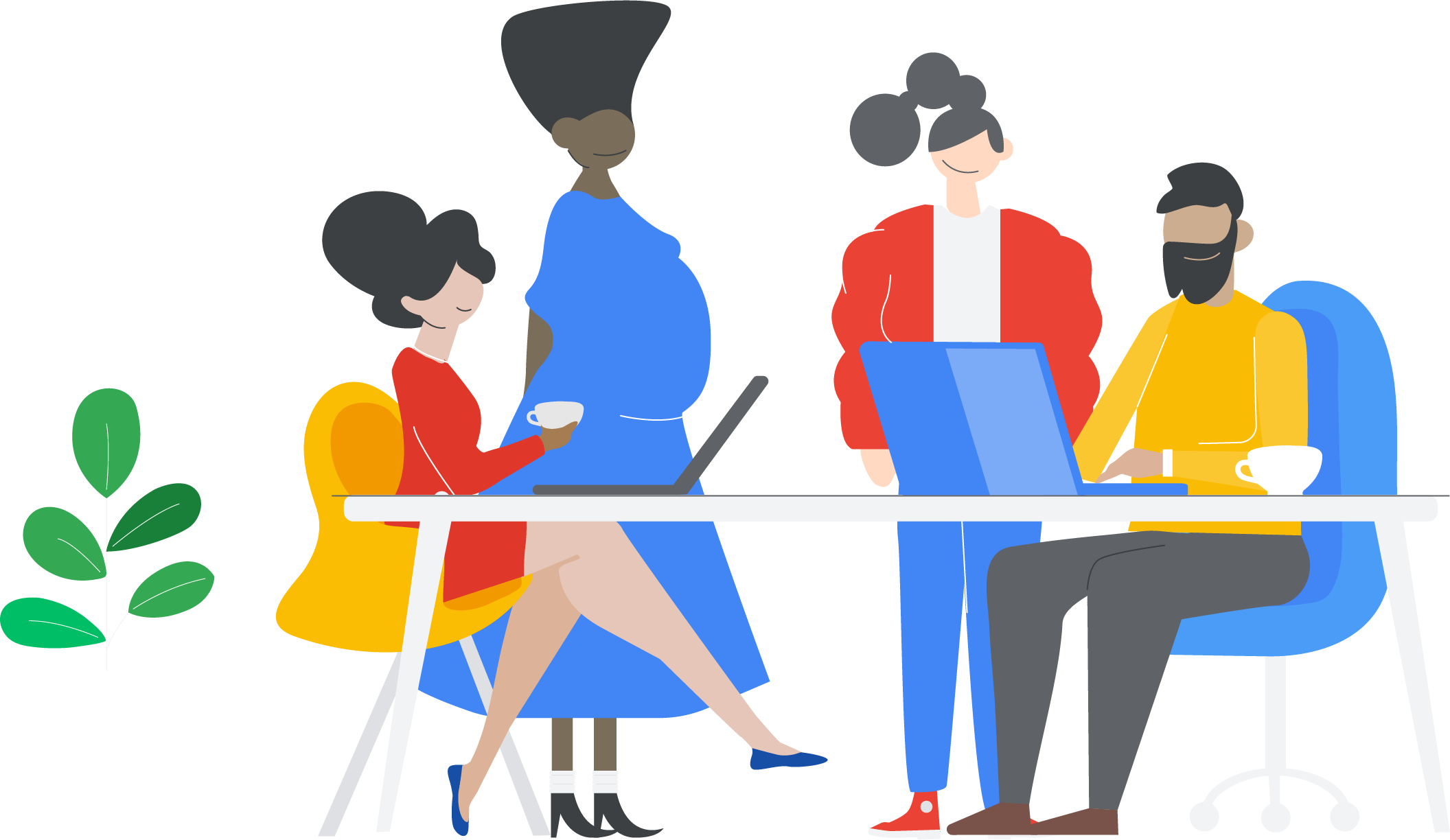 Overview
Purpose
The objective of this document is to equip Sales and Partners with guidance on how to help schools refresh their Chromebooks and separately, understand the Automatic Update Expiry (AUE) policy.
Contents
Context
Delivering device value
Overview of AUE
The opportunity
Drivers for refresh
Why should schools refresh now 
Activating the opportunity
Additional resources
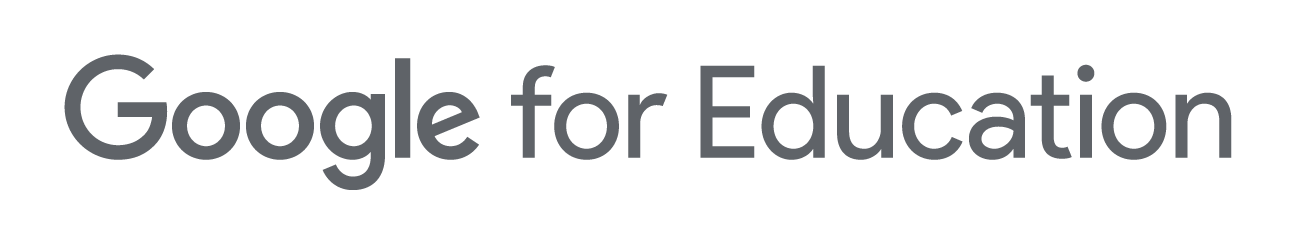 01
Context
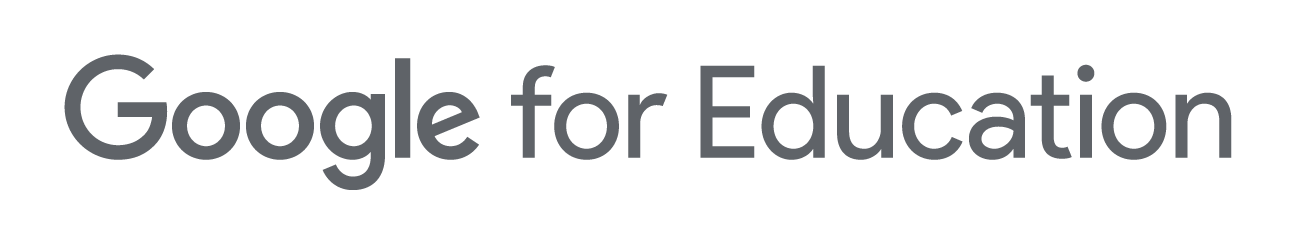 Context
Delivering long-term device value
To do this, we created:
Chrome Education Upgrade
Allows IT admins working in schools to have more control over the devices they manage. 
Automatic Chromebook updates
Updates approximately  every 6 weeks
Spans operating systems, browers and hardware
Updates applied in the background, no impact to user productivity.
Once applied, a simple reboot  (<10 seconds) to take effect.
We believe schools should have access to tools that help transform teaching and learning at scale. 
So, at Google for Education, we build solutions that help educators and IT administrators help students learn better together -- at school, at home, or wherever they are.
We also think a lot about how to make sure the technology we’re delivering and schools are using is sustainable; how they can be used year after year, and continue to add value.
Context
What is AUE and what does it mean for customers?
Chrome devices receive automatic updates that enhance both the device and its software.
Regular updates depend on many device-specific non-Google hardware and software providers that work with Google to provide the highest level of security and stability support. 
For this reason, older Chrome devices cannot receive updates indefinitely to enable new OS and browser features.
What happens?
Devices will receive regular updates until reaching their Auto Update Expiration (“AUE”) date.
Devices that have not reached their AUE date will continue to receive OS updates and function with Chrome Education Upgrade and Chrome Enterprise Upgrade. 
After the AUE date is reached, existing and future policies may not work as intended, receive the latest security updates/fixes, nor technical support. Look up AUE date at g.co/chromeosupdates
02
The refresh opportunity
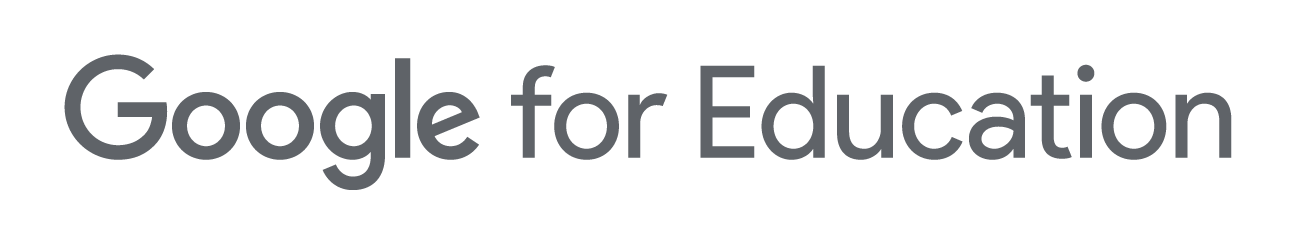 The refresh opportunity
Common drivers for refresh
Many customers prefer to refresh on a 3-4 year cycle, a few years before the devices hit their AUE date. 
The reasons range from:
General wear and tear
Newer device models with added features and functionality become available
Shuffle older devices to lower grades & purchase new devices for higher grades as they work towards a 1:1 initiative 
Note: AUE date is not typically a driver for refresh
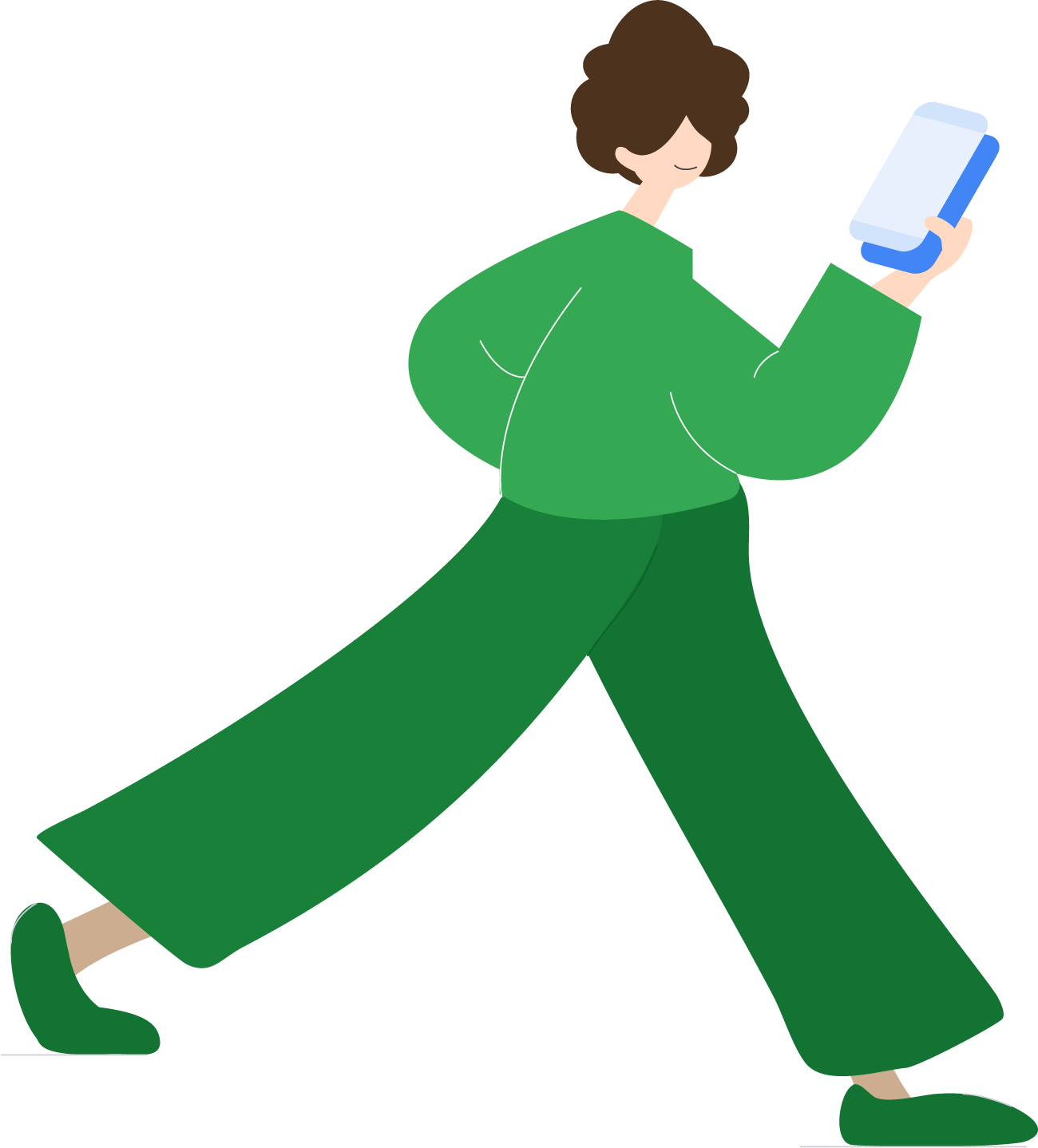 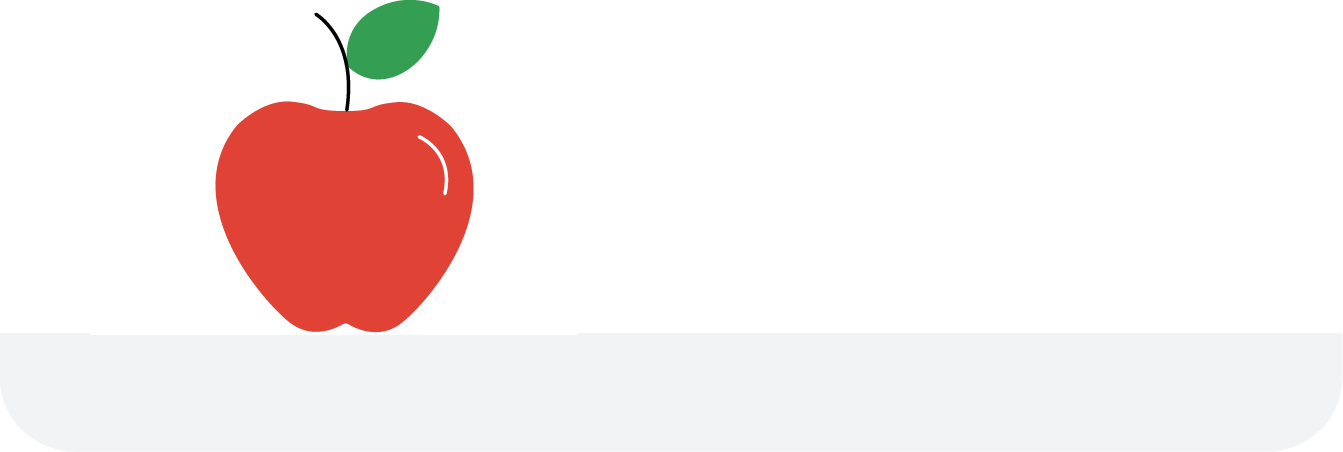 The refresh opportunity
Benefits for refreshing
Longer support
More performance
More secure
Students can easily multitask and do more with the newest lineup of Chromebooks. Many of the newest EDU devices announced in 2020 are > 160% faster than current EDU devices.
All Chromebooks launched this year come with the Google-designed Titan C security chip which keeps devices secure, protects user identity, and ensures system integrity.
New devices are being supported longer than ever with many Chromebooks launched in 2020 being supported until 2028! Find AUE dates on the Chrome Enterprise Help Center.
Comparing Speedometer2 benchmarks of devices using Intel N4020 vs Intel N3060 CPUS
The refresh opportunity
Why now?
In 2020, more than 30 new Chrome OS devices will be introduced for students, teachers and administrators. 
These new devices, combined with those released in 2019, make this our largest and most diverse Chromebook lineup yet.
Benefits for students
Larger screens (13” and 14” widescreen and 12” 3:2 displays)
Faster processors from Intel, AMD and MediaTEK
Convertible & tablet
Garaged stylus that doesn’t require pairing or batteries
World-facing cameras
Touch screens
Access to Android Apps
Benefits for teachers and administrators
Larger, higher resolution displays
Better performance with Intel Core chipsets, more memory and storage options
Business class warranty, support and services options
Seamless automatic updates that occur in the background
Streamline IT management with student devices
See how schools can prepare Chromebooks for use at home during COVID-19
The refresh opportunity
How to activate
First
Run a query of your existing customers with the following information below. 
Last purchased Chromebooks/Chrome Education Upgrades 
Model/devices they purchased
Student enrollment
Make a list of customers that should be ready to refresh devices with newer Chromebooks.
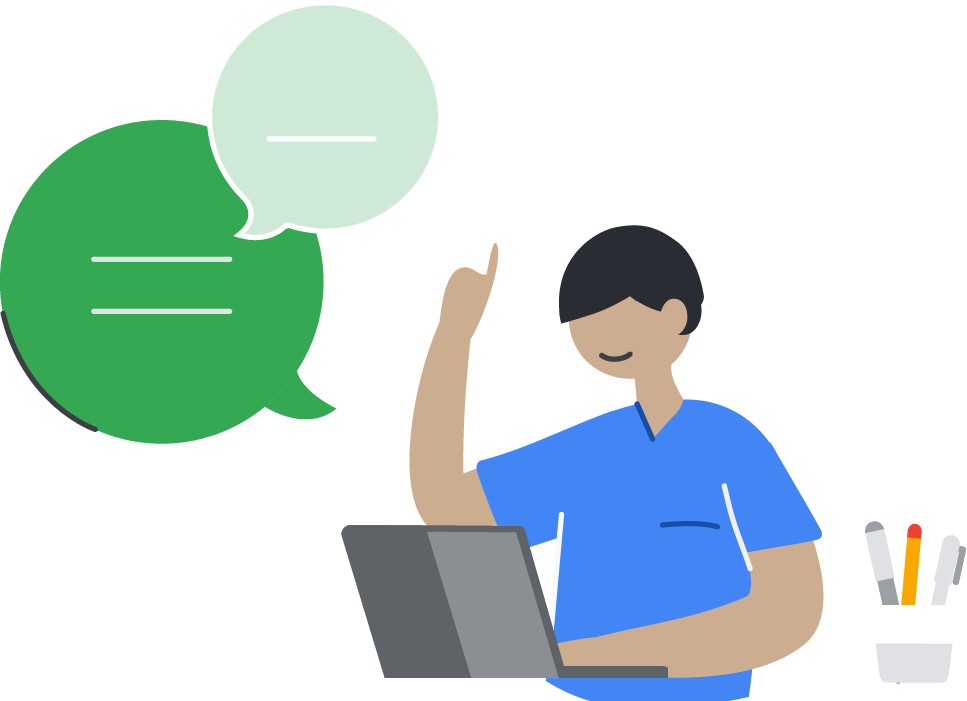 The refresh opportunity
How to activate (continued)
Then
Go 1:1 and ask your account teams to follow-up with a warm phone call or personalized email:
Invite your existing customers to a digital webinar or event to showcase features of the latest Chromebooks 
Offer a seed or demo program where existing customers can try new 2020 devices and compare to their older devices
Work with a trade-in provider to offer schools the opportunity to trade-in used devices, providing credits toward new Chromebooks 
Provide customers with an incentive for refreshing their older devices for new education Chromebooks; offer free services, training, or PD, or leverage other Chromebook promotions that may be available
03
Additional resources
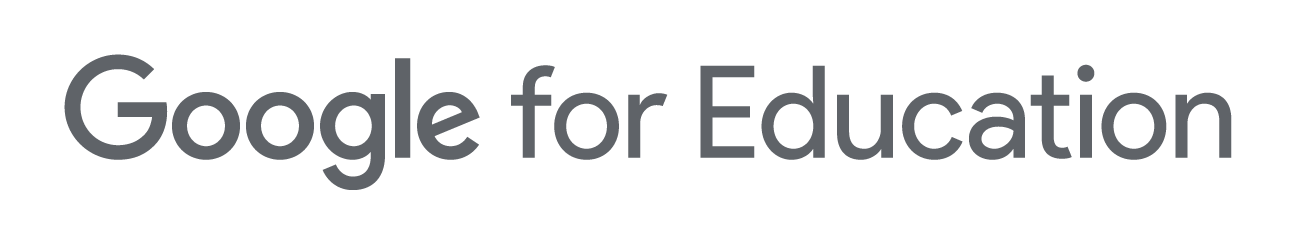 Additional Resources
Helpful resources
For your customers to learn more about AUE
Chrome Device Deployment Guide
Repurpose or retire Chrome devices
Storing Chromebooks long term
Email template
Call script
For you to share with your customers
1-pagers, collateral, assets 
Google for Education website - Chromebooks page 
Chrome Education Upgrade one pager
Offers
Google for Education Services Promo offers page
Clover Wireless Chromebook Buyback Program

Distance Learning Resources
Using Chromebooks at home
Google for Education’s Distance Learning Page
Teach from Home